The long 20th century in the United States
#1. The Post Civil War Years and the Turn of the Century (1870s-1917)
Social forces at play in the “Gilded Age”
Industry
Immigration
Cities
Populism and Progressivism
The price of the Gilded Age
The Progressive movement
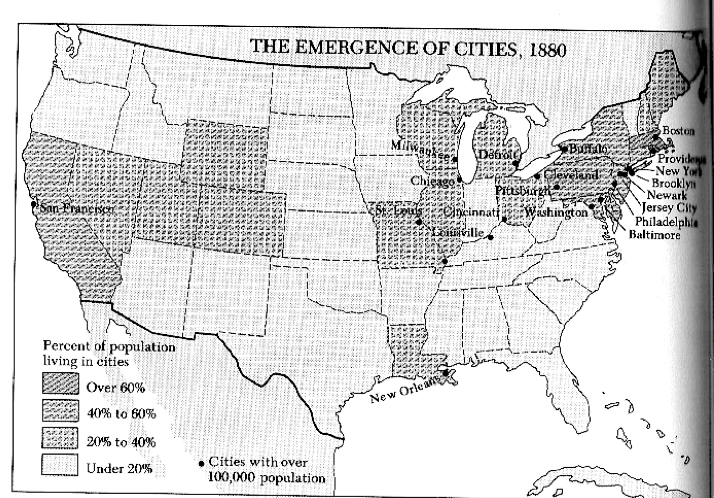 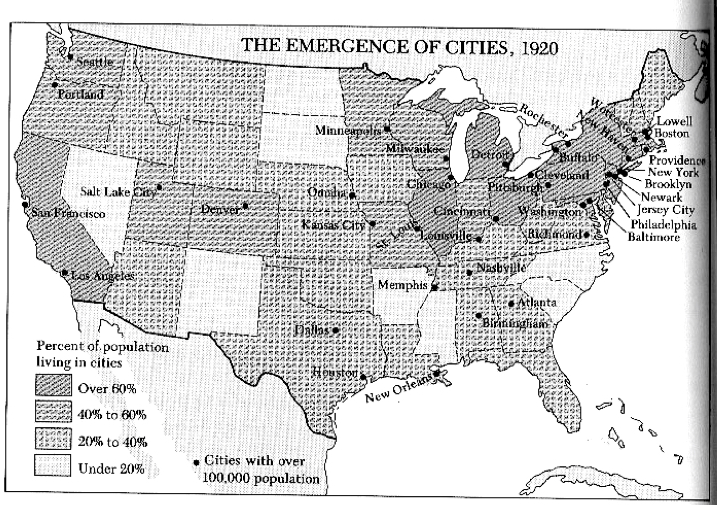 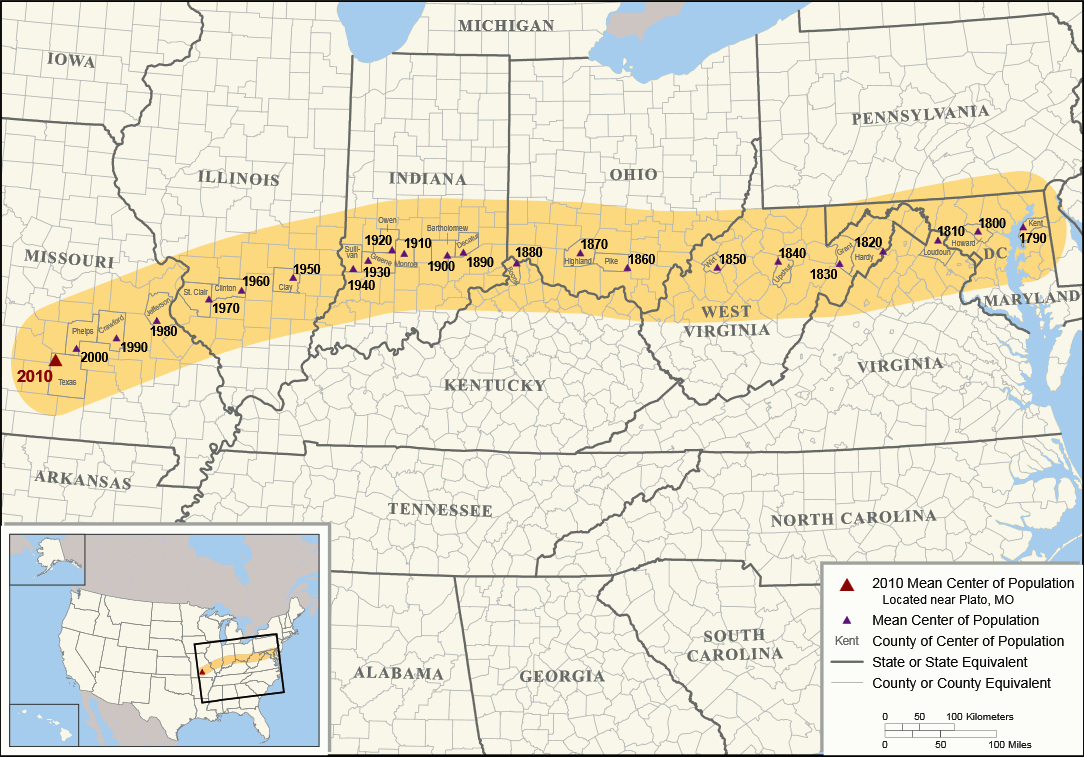 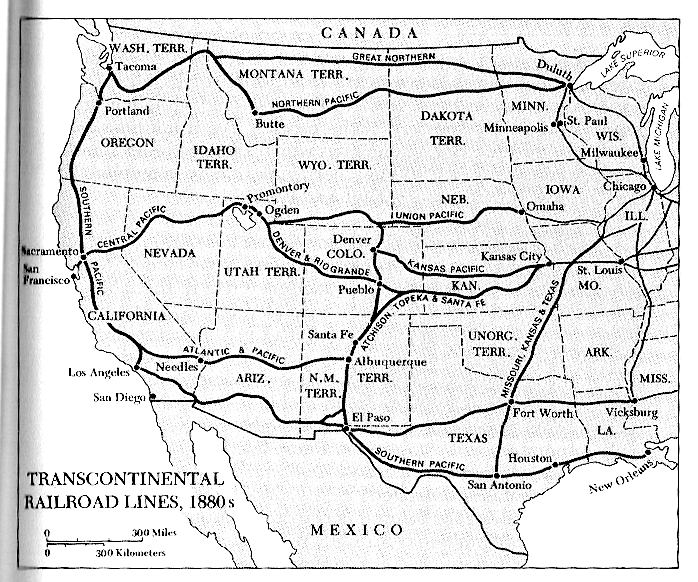 See also this map
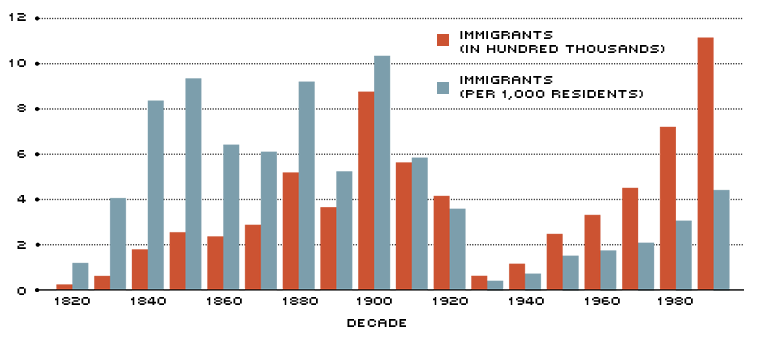 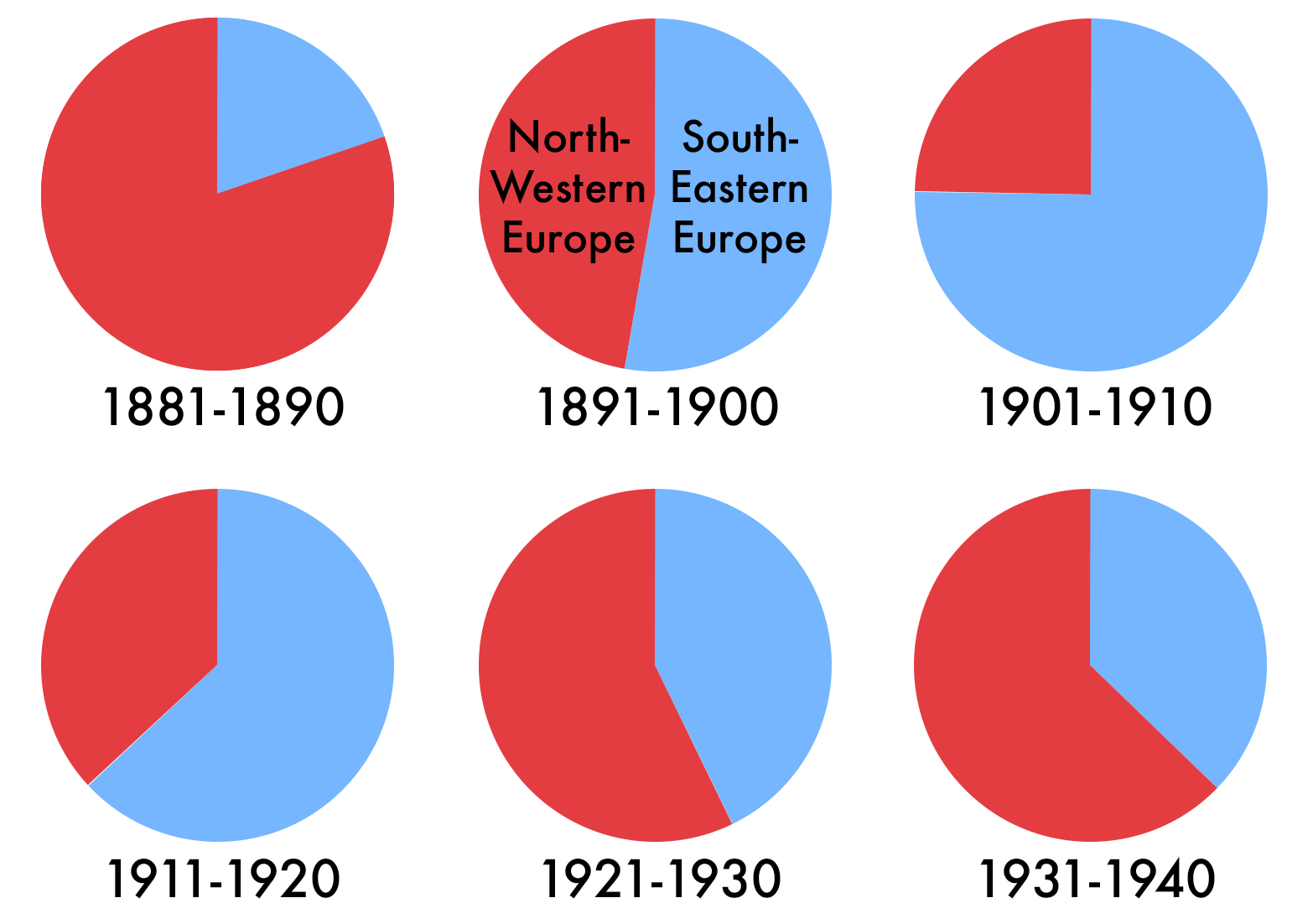 Immigration flows
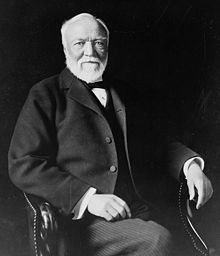 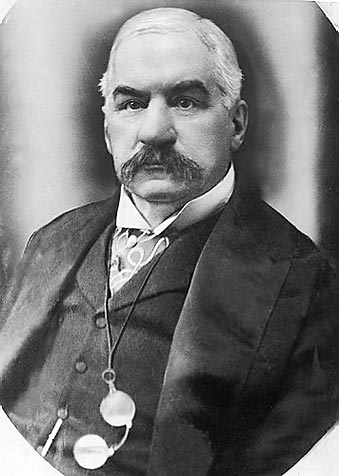 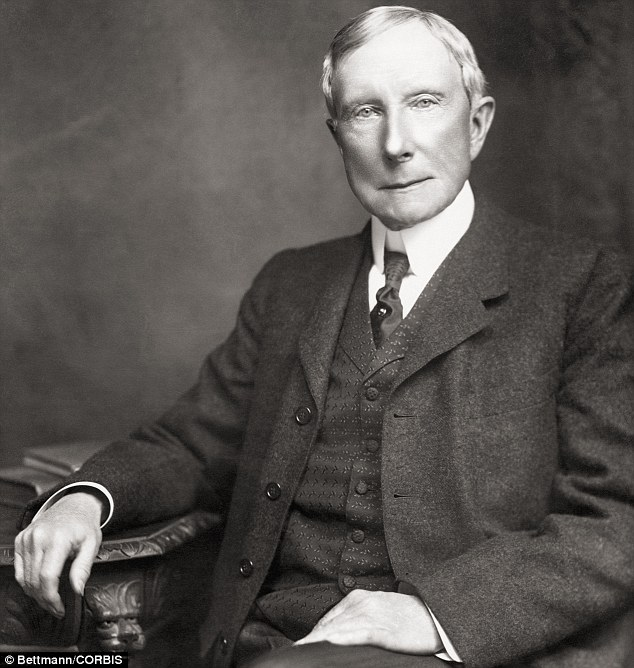 Andrew Carnegie
John Pierpont Morgan
John D. Rockefeller
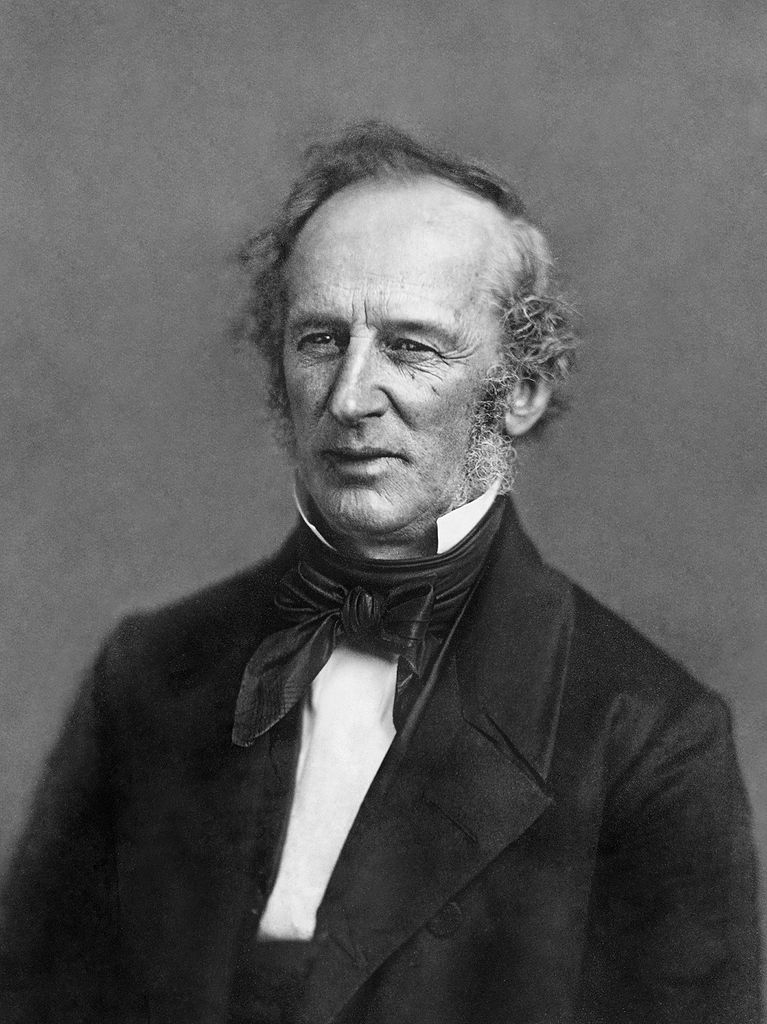 Cornelius Vanderbilt
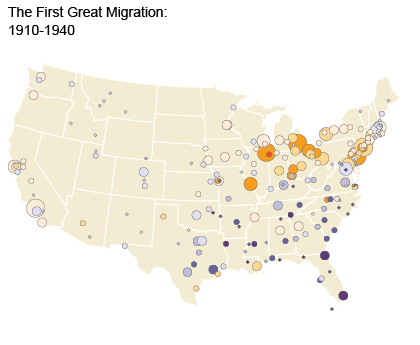 In orange the places gaining Black population, in blue/purple the places losing Black population
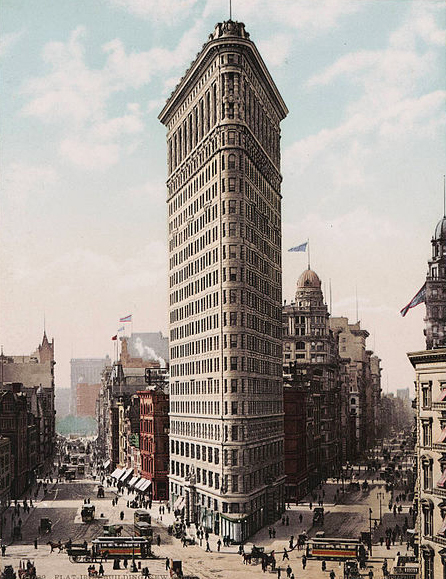 The Flatiron Building, ca 1903
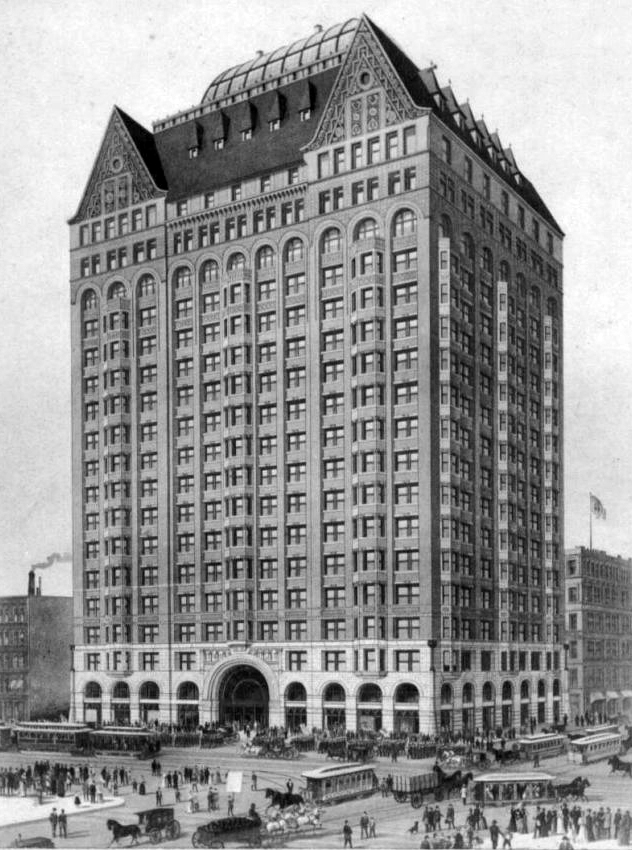 Chicago Masonic Temple (1892-1939)
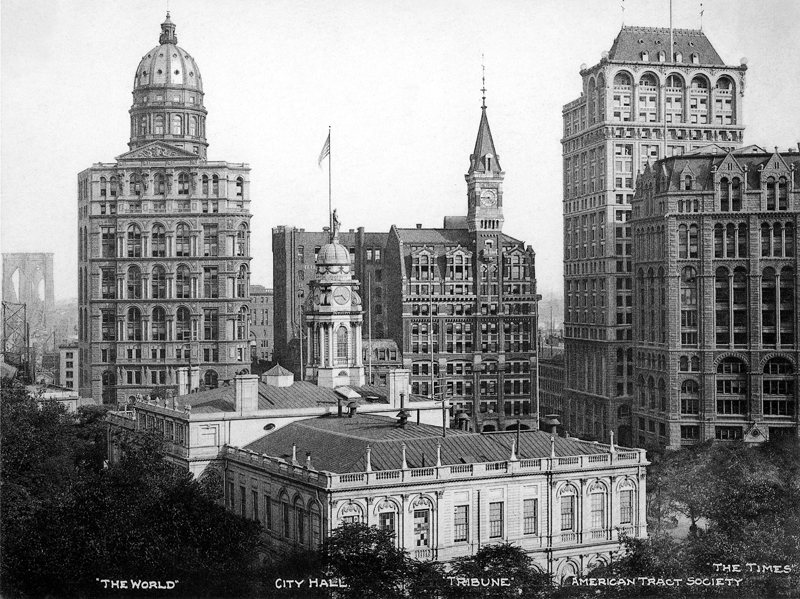 ca 1906
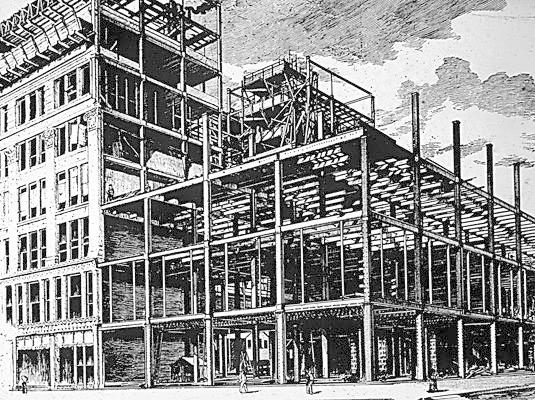 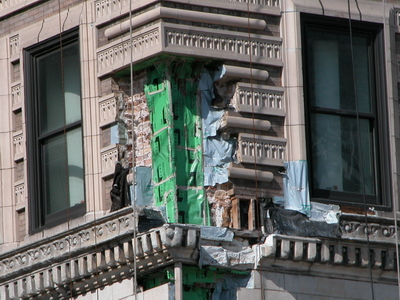 http://www.tboake.com/steel/skyscraper_chicago.html